Facilitator instructions (1)
This is a hidden slide.
Notes pages in this presentation contain instructions, background information and speaking notes for the facilitator.
To view the notes page:
Select the “View” menu
Select “Normal” or “Notes Page” view
Note that hyperlinks in the notes only work in “Notes Page” view
For ease of use, it is recommended that the notes pages are used by the facilitator. They can be printed out or viewed on a different screen.
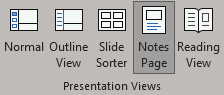 [Speaker Notes: BACKGROUND AND PREPARATORY NOTES FOR THE FACILITATOR
INSTRUCTIONS 
These slides contain background notes for the facilitator and speaking notes.
For ease of use, it is recommended that the notes pages are used by the facilitator. They can be printed out or viewed on a different screen.
To view the notes pages, click on the View menu above, and select Notes Pages from the presentation views (image at right in Notes Pages view).
Note: Hyperlinks in the background notes are only accessible when in ‘Notes Pages view.’
TARGET AUDIENCE
Note: All references to ‘school’ in this presentation include school boarding premises.
This training presentation is for volunteers in government schools. 
It may be adapted for use in all Victorian schools.
Volunteers assist schools in many ways. These slides are designed for volunteers engaged in child-connected and child-related work. 
When determining the type of training and information to provide to volunteers, schools should consider whether or not it is reasonable and necessary to include all the training and information provided in this presentation based on the role the volunteer(s) will perform.
BACKGROUND
Under the Child Safe Standards volunteers must have an appropriate induction and training in child safety and wellbeing that is appropriate to their role and responsibilities.
This presentation contributes to training requirements under Child Safe Standard 8 (https://go.vic.gov.au/3V9dFbd) and induction requirements under Child Safe Standard 6 (https://go.vic.gov.au/3V6jC8S).
The presentation has been designed to meet the volunteer training and induction requirements, specified in Ministerial Order 1359 (https://go.vic.gov.au/3V6jC8S). 
It addresses the requirements in clauses: 7.2c, 10.2c, 10.4a, 10.4b, 12.2b, 12.2c and 12.2d of Ministerial Order 1359. 
STRATEGIES FOR DELIVERING THIS TRAINING PRESENTATION 
This training can be delivered by the principal or delegated to another staff member (for example a Child Safety Champion).
Schools can tailor the training and mode of delivery to meet local needs and the nature and responsibilities of volunteer roles. It is recommended schools:
keep a record of when training is delivered as evidence at your next school review
ensure that volunteers who are not present receive this presentation at another time.
Note that instructions continue on next page.]
Facilitator instructions (2)
This slide is a hidden slide.
Refer to the background and preparatory notes for the facilitator.
Before delivering this presentation, make sure you have downloaded the latest version from PROTECT.
[Speaker Notes: BACKGROUND AND PREPARATORY NOTES FOR THE FACILITATOR
TIME 
Allow approximately 45 minutes for the presentation, questions and discussion.
Note: Principals can tailor the training and mode of delivery to meet local needs and the nature and responsibilities of volunteer roles.
PREPARATION
Before facilitating the session:
familiarise yourself with the content of this presentation and supporting notes
with principal approval, make any adjustments to the training and mode of delivery to meet local needs
provide participants with links or copies of your school’s Volunteers Policy, Child Safety and Wellbeing Policy, Child Safety Code of Conduct and Child Safety Responding and Reporting Obligations Policy and Procedures and any other relevant policies.
Before delivering this presentation, make sure you have downloaded the latest version from PROTECT (https://www.vic.gov.au/protect).
Some parts of this presentation and notes may need to be tailored to your school. These are highlighted in bold text.
ASSISTANCE
If you need further information about this presentation or how it should be delivered, you can access support from the department’s:
child safety team (email child.safe.schools@education.vic.gov.au) 
school compliance team (email school.compliance@education.vic.gov.au). 
YOUR FEEDBACK
The Department of Education welcomes feedback on these slides.
To provide feedback, please email child.safe.schools@education.vic.gov.au.]
Victoria’s Child Safe Standards
School volunteer training
Updated Term 3, 2024
[Speaker Notes: BACKGROUND NOTES FOR FACILITATOR
OVERVIEW
The purpose of this presentation is to ensure that relevant volunteers are:
familiar with the school’s policies and procedures relating to child safety 
understand the role they have in maintaining and promoting the safety of students
are aware of signs of child abuse to look for and how to raise concerns.
SPEAKING NOTES
Hello everyone
Welcome to this training session on Child Safety for Volunteers in our School
[Introduce yourself if required]]
Acknowledgment of Country
[Speaker Notes: BACKGROUND NOTES FOR FACILITATOR
Time on this slide: Less than 1 minute
Welcome participants and begin the session with Acknowledgment of Country.
To find out if a school is within an area of formally recognised Country, refer to the State-wide map of formally recognised Traditional Owners (https://go.vic.gov.au/4cJI3z).
If the school is located within a formally recognised Country, acknowledge the Traditional Owners identified.
For further information, see: Acknowledgement of Traditional Owners and Welcome to Country in Schools (https://go.vic.gov.au/4cFmhwD).
SPEAKING NOTES 
Where the Traditional Owners are known
I acknowledge the [insert Traditional Owner group name] people, the Traditional Owners of the land on which we meet today and pay my respects to their Elders past and present.
I also acknowledge other Elders and Aboriginal people who are here today.
Where Traditional Owners are not known:
I acknowledge the Traditional Owners of the land on which we meet and pay my respects to their Elders past and present.
I also acknowledge other Elders and Aboriginal people here today.]
Support for you
You can talk to:
Our school leadership team

Or access external services:
Sexual Assault Crisis Line is a counselling service for people who have experienced both past and recent sexual assault available 5pm to 9am/7 days. Phone 1800 806 292
1800Respect is a domestic, family and sexual violence counselling service. Phone 1800 737 732
Lifeline is support for anyone experiencing a personal crisis or thinking about suicide available 24 hours/7 days. Phone 13 11 14
Blue Knot supports adult survivors of childhood trauma and abuse 9am to 5pm/7 days. Phone 1300 657 380
13 YARN is a culturally safe crisis support line for Aboriginal and Torres Strait Islander people available 24 hours/7 days. Phone 13YARN (13 92 76)
Qlife offers peer support and referrals for LGBTIQA+ 3 to 12pm/7 days. Phone 1800 184 527
Your GP or another allied health professional
[Speaker Notes: BACKGROUND NOTES FOR FACILITATOR
Time on this slide: Less than 1 minute
Be aware that talking about child abuse may cause distress for some volunteers. 
Child abuse can cause trauma and significantly impact the mental health and wellbeing of school community members.
Participants can step away if they become distressed. 
The school should let volunteers know of support available. 
For more information on how to support students and impacted staff members, refer to the department’s guidance: Providing Ongoing Support (https://go.vic.gov.au/3QbMEAT).
SPEAKING NOTES
This presentation talks about child safety and child abuse in a general way 
It will include example indicators of child abuse.
Specific examples won’t be discussed.
It’s important to recognise that talking about these topics may be distressing for some people.
I encourage you to reach out to the support listed here if you need it. 
You can step away from this presentation if you need to.]
In this presentation
Overview of the Child Safe Standards 
Definitions: child safety, harm and child abuse 
Why child safety is so important
Victoria’s Child Safe Standards
Signs of abuse
Volunteer responsibilities to keep students safe and our school’s child safety policies and procedures 
Volunteers Policy
Child Safety and Wellbeing Policy
Child Safety Code of Conduct
Responding to incidents, disclosures and suspicions of child abuse
Information sharing and recordkeeping
[Speaker Notes: BACKGROUND NOTES FOR FACILITATOR
Time on this slide: less than 1 minute
In July 2021, the Victorian Government announced new Child Safe Standards.
Child Safe Standard 8 requires schools to build child safety knowledge, skills and awareness in staff, volunteers and school governing authorities.
Today’s session is tailored for volunteers. 
SPEAKING NOTES 
The purpose of today’s presentation is to ensure that you are equipped with the knowledge, skills and awareness to keep children and young people safe at our school. 
I will be talking about:
why child safety is so important in our school
the role and obligations of volunteers to keep children safe in our school
and how we identify and respond to child safety concerns.
We’ll walk through our school’s key child safety policies and procedures highlighting what you must be aware of and follow to keep children safe.
This presentation is for volunteers who spend a lot of time in our school and those who assist us on a more limited occasion in activities such as excursions, swimming and camps.  
[Add the following statement if your school also has responsibility for a school boarding premises] Please note that all references to schools in this presentation also refer to our school boarding premises.]
Definitions
Child safety
protecting all children from child abuse
managing the risk of child abuse
providing support to a child at risk of child abuse
responding to suspicions, incidents, disclosures or allegations of child abuse

Source: Ministerial Order 1359
Harm 
is damage to the health, safety or wellbeing of a child resulting from child abuse by adults or from the conduct of other children
includes physical, emotional, sexual and psychological harm
can arise from a single act or event or a series of acts or events over time

Source: A Guide for Creating a Child Safe Organisation
Child abuse
any act committed against a child involving a sexual offence (including grooming) 
the infliction, on a child, of
physical violence
serious emotional or psychological harm
the serious neglect of a child

Source: Child Wellbeing and Safety Act 2005
[Speaker Notes: BACKGROUND NOTES FOR FACILITATOR
Time on this slide: 1 minute
For definitions used in the Victorian Child Safe Standards and Ministerial Order 1359, please see Child Safe Standards: Definitions (https://go.vic.gov.au/3TIB7cX).
SPEAKING NOTES
Before we get into the detail of this presentation, it’s important to review the definitions of child safety, harm and child abuse.
The Child Safe Standards require schools to protect children from harm or abuse caused by other children as well as adults. For example, student-to-student bullying is a harm that may not involve abuse.
Child safety is defined in legislation. It includes matters related to protecting all children from child abuse, managing the risk of child abuse, providing support to a child at risk of child abuse, and responding to suspicions, incidents, disclosures or allegations of child abuse.
The Commission for Children and Young People defines harm as damage to the health, safety or wellbeing of a child, including as a result of child abuse by adults or the conduct of other children. It includes physical, sexual, emotional and psychological harm. Harm can arise from a single act or event. It can also be cumulative, that is, arise as a result of a series of acts or events over time. 
Child abuse is defined in legislation as:
any act committed against a child involving a sexual offence or grooming
inflicting physical violence or serious emotional or psychological harm on a child
the serious neglect of a child
Child abuse can include things like:
physical child abuse
child sexual abuse
grooming 
talking to a child in a sexually explicit way
family violence
emotional child abuse
failing to provide a child with an adequate standard of nutrition, supervision or medical care.
It’s important to remember that:
Children and young people can be harmed by other children, students or adults
Child abuse doesn’t have to involve physical contact or force
We can usually respond to harms with our school’s existing policies and procedures, but child abuse involves reporting to a statutory authority like Victoria Police or Child Protection.]
Why child safety is so important
Our school is committed to the safety and wellbeing of all children. We want children attending our school to be safe, happy and respected.
The Child Safe Standards recognise that all children are vulnerable.
The Child Safe Standards require schools to take steps to prevent child abuse and build a culture of child safety. 
Schools cannot assume that child abuse does not and cannot happen within their school or school community.
[Speaker Notes: BACKGROUND NOTES FOR FACILITATOR
Time on this slide: 1 minute
This slide provides an overview of what child safe organisations do and why the Child Safe Standards are so important.
SPEAKING NOTES 
Schools, as child safe organisations, always have the best interests of children at heart. 
Our school is committed to the safety and well-being of all children and young people. We want all students at our school to be safe, happy and respected. 
However we know that good intention is not enough when it comes to child safety. 
The Victorian Child Safe Standards apply to schools and all other organisations that provide services to children. 
The Child Safe Standards matter and are so important because they aim to keep every child safe and free from child abuse. 
The Standards are there to hold everyone to account for keeping children safe from abuse – and making sure children have the opportunity to have a voice, be safe in who they are, and to thrive.
The Child Safe Standards recognise that all children are vulnerable. 
They require schools to take steps to prevent child abuse and build a culture of child safety. 
We cannot assume that child abuse does not and cannot happen within our schools or school communities.]
Victoria’s Child Safe Standards
Child Safe Standard 1 – Establish a culturally safe environment in which the diverse and unique identities and experiences of Aboriginal children and young people are respected and valued.
Child Safe Standard 2 – Ensure that child safety and wellbeing are embedded in school leadership, governance and culture.
Child Safe Standard 3 – Children and young people are empowered about their rights, participate in decisions affecting them and are taken seriously.
Child Safe Standard 4 – Families and communities are informed and involved in promoting child safety and wellbeing.	
Child Safe Standard 5 – Equity is upheld and diverse needs are respected in policy and practice.
Child Safe Standard 6 – People working with children and young people are suitable and supported to reflect child safety and wellbeing values in practice.
Child Safe Standard 7 – Ensure that processes for complaints and concerns are child focused.
Child Safe Standard 8 – Staff and volunteers are equipped with the knowledge, skills and awareness to keep children and young people safe through ongoing education and training.
Child Safe Standard 9 – Physical and online environments promote safety and wellbeing while minimising the opportunity for children and young people to be harmed.
Child Safe Standard 10 – Implementation of the Child Safe Standards is regularly reviewed and improved.
Child Safe Standard 11 – Policies and procedures that document how schools are safe for children, young people and students.
Ministerial Order 1359 provides the framework for child safety in schools.
Child Safe Standards action list: a quick reference list of compliance requirements for schools.
[Speaker Notes: BACKGROUND NOTES FOR FACILITATOR
Time on this slide: 1 minute
This slide provides an overview of Victoria’s Child Safe Standards from 1 July 2022.
Standard 1 is unique to Victoria. 
Standards 2 to 11 align with the National Principles for Child Safe Organisations (https://childsafe.humanrights.gov.au/national-principles). 
Ministerial order 1359 (https://go.vic.gov.au/3UJqTIj) provides the framework for Child Safe Standards in schools.
An action list of the requirements for schools for each Standard is available on PROTECT (https://go.vic.gov.au/3VMQKD6). 
SPEAKING NOTES 
The 11 Standards taken together highlight the key strategies and actions that must be in place to support a culture of child safety. 
Each standard focuses on a key feature that contributes to a child safe organisation and is supported by a range of compliance requirements.
Standard 1 is unique to Victoria. This Standard requires schools to make sure Aboriginal children and young people feel safe and are safe. It is important to note that:
the term ‘Aboriginal’ includes all Aboriginal and Torres Strait Islander peoples
this standard applies to all schools, even if there are no students who have identified themselves as Aboriginal
Our Child Safety and Wellbeing Policy [or other document] includes the actions our school will take to promote cultural safety in our school community. Staff have a key role in implementing our school’s strategies and actions to make our school culturally safe.
Standards 2 to 11 align with the National Principles for Child Safe Organisations developed by the Royal Commission into Institutional Responses to Child Abuse.]
Volunteer responsibilities to keep students safe and our school’s child safety policies and procedures
[Speaker Notes: BACKGROUND NOTES FOR FACILITATOR
Time on this slide: less than 10 seconds
This slide is intended as a section break. 
SPEAKING NOTES 
In the next section of this presentation, I will be focussing on our school’s key child safety policies, statements and procedures.
These documents set out our school’s commitment and approach to keeping children, young people and students safe in our school environments.
As volunteers working in our school environment, it’s important that you are familiar with these policies and your responsibilities to keep children safe.]
Volunteer responsibilities to keep students safe
Volunteers make a valuable contribution to our school community and have responsibilities to keep students safe in our school environments.
Our school has developed policies and procedures to keep children safe and to make sure we respond to any concerns.
Volunteers must be familiar with and follow our school’s:
Volunteers Policy 
Child Safety Code of Conduct
Child Safety and Wellbeing Policy
Procedures for responding to incidents, disclosures and suspicions of child abuse
[Speaker Notes: BACKGROUND NOTES FOR FACILITATOR
Time on this slide: 1 minute
This slide provides an overview of the role that volunteers have in keeping children safe. 
SPEAKING NOTES 
At our school, child safety is everyone’s responsibility. 
We value the many volunteers that assist in our classrooms, our canteens, with sports events, camps, excursions, school concerts and other events and programs in our school. [Note this text is from the department’s Volunteers policy]
When you volunteer with us, you are in positions of trust with our students and children. 
You have an important role in keeping our students safe. 
Our school has developed policies and procedures to keep children safe and to make sure we respond to any concerns.
Our school policies and procedures must be followed by everyone to make sure children are safe.
As volunteers you are expected to be familiar with and follow our school’s :
Volunteers Policy
Child Safety and Wellbeing Policy
Child Safety Code of Conduct
Procedures for responding to incidents, disclosures and suspicions of child abuse
Today I’ll highlight some of the main things you need to be aware of in these policies and procedures.]
Volunteers Policy
Our school’s Volunteers Policy sets out the procedures to make sure that volunteers are suitable to work with children and can make a positive contribution to our school community. The policy outlines:
Suitability checks required for volunteers which usually include:
Working with Children (WWC) Clearance
Other suitability checks which may be needed based on the volunteer role, such as references, proof of identity, qualifications and work history involving children
Our volunteer training and induction processes
Management and supervision arrangements
Volunteer obligations relating to privacy, information sharing and record keeping.
[Speaker Notes: BACKGROUND NOTES FOR FACILITATOR
Time on this slide: 1 minute
This slide raises volunteers’ awareness of the school’s Volunteers Policy. 
It identifies the intent of the school’s policy and the school’s procedures to make sure that volunteers are suitable to work.
We suggest that you provide links or copies of the school’s current Volunteers Policy.
The text on this slide is from the School’s Volunteers Policy template available through the School Policy Templates Portal (https://go.vic.gov.au/3UyNxob) [login required]. 
SPEAKING NOTES 
Let’s start with our school’s Volunteers Policy. 
Our school’s Volunteers Policy outlines the processes that our school will follow to engage, screen, supervise and manage volunteers to provide a child safe environment.
It sets out the procedures to make sure that volunteers are suitable to work with children and can make a positive contribution to our school community.
All schools must meet their legal obligations under the Worker Screening Act and the Child Safe Standards. 
Our school procedures include suitability checks which in most cases involve asking for evidence of a Working with Children Clearance (previously called a Working with Children Check). 
Suitability checks may also be required depending on the volunteer role, such as references, proof of identity, qualification and work history involving children. 
Our school may need to undertake additional suitability checks if we consider it necessary based on the role of the volunteer 
Our policy also states that volunteers are expected to comply with any reasonable direction of the principal or school leaders. This includes following our school’s policies and the Child Safety Code of Conduct.]
Child Safety and Wellbeing Policy
Our school’s Child Safety and Wellbeing Policy:
demonstrates our commitment to providing environments where our students are safe and feel safe
tells our community about our strategies and governance arrangements to keep children safe
helps us create a shared commitment to keeping children safe 
supports everyone in our school community to know their responsibilities for keeping children safe
is publicly available
[Speaker Notes: BACKGROUND NOTES FOR FACILITATOR
Time on this slide: 1 minute
This slide raises volunteers’ awareness of the school’s Child Safety and Wellbeing Policy.
It identifies the intent of the school’s policy.
NOTE: Your school may have called this policy another name such as Child Safety Policy. 
We suggest that you provide links or copies of your school’s current Child Safety and Wellbeing Policy.
SPEAKING NOTES 
You have a copy [or link to] our school’s Child Safety and Wellbeing Policy.
This policy demonstrates our school’s commitment to providing environments where our students are safe and feel safe, where their participation is valued, their views respected, and their voices are heard about decisions that affect their lives. 
It tells our community about our strategies and arrangements to keep children safe.
It summarises the actions we will take across all the Child Safe Standards to ensure a child safe culture is championed and modelled across the school. It covers all 11 Child Safe Standards.
Our policy supports everyone in our school community to know their responsibilities. 
It sets out the responsibilities of leaders and adults engaged in child-related work, including:
the principal, assistant principal and school [or school boarding premises] leaders
school staff and volunteers
school councils and school council members.
Our policy is publicly available on our school website [and at reception].]
Our Child Safety and Wellbeing Policy
All staff and volunteers will: 
participate in child safety and wellbeing induction and training provided by the school
follow the school’s child safety and wellbeing policies and procedures
act in accordance with our Child Safety Code of Conduct
identify and raise concerns about child safety issues in accordance with our Child Safety Responding and Reporting Obligations Policy and Procedures 
ensure students’ views are taken seriously and their voices are heard about decisions that affect their lives
implement inclusive practices that respond to the diverse needs of students.
[Speaker Notes: BACKGROUND NOTES FOR FACILITATOR
Time on this slide: 1 minute
This slide describes what volunteers must do to keep children safe. 
The text is from the Child Safety and Wellbeing Policy template on PROTECT (https://go.vic.gov.au/44ESKjc). 
You may need to amend this slide to match the wording in your school’s revised Child Safety and Wellbeing policy.
SPEAKING NOTES 
What does our Child Safety and Wellbeing policy say about the responsibilities of staff and volunteers?
Volunteers must participate in child safety and wellbeing induction and training provided by the school. This presentation will count as training for volunteers who are here today.
Volunteers must follow the school’s child safety and wellbeing policies and procedures including our Child Safety Code of Conduct.
Volunteers must identify and raise concerns about child safety issues. Volunteers must not ignore or disregard any concerns raised by students and they must be welcoming of all children.
We’ll discuss your responsibilities, including what to look for and how to raise concerns as part of this presentation.]
Our commitment to child safety and wellbeing
We are a child safe organisation which welcomes all children, young people and their families 
We are committed to providing environments where our students are safe and feel safe, where their participation is valued, their views respected, and their voices are heard about decisions that affect their lives 
We have no tolerance for child abuse and take proactive steps to identify and manage any risk of harm to students in our school environments 
Every person involved in our school has an important role in promoting child safety and wellbeing and promptly raising any issues or concerns about a child’s safety
[Speaker Notes: BACKGROUND NOTES FOR FACILITATOR
Time on this slide: 2 minutes
Ministerial Order 1359 (https://go.vic.gov.au/3V6jC8S) requires all schools to have a Child Safety and Wellbeing Policy. The policy must include the school’s commitment to child safety.
This slide includes extracts from the school’s commitment to child safety. The text is from the Child Safety and Wellbeing policy template on PROTECT. 
You may need to amend this slide to match the child safety commitment in your school’s Child Safety and Wellbeing policy.
SPEAKING NOTES 
Our commitment to child safety is included in our Child Safety and Wellbeing policy which is publicly available.
We have revised our commitment statement to child safety in consultation with [add who you consulted with, for example students, staff]. 
You can see some extracts from our commitment statement on this slide. 
So what do we stand for as a school? 
We publicly expresses our intent to:
make sure we are welcoming 
make sure students are safe and feel safe
give students a voice and respect their views
be proactive in managing child safety risks.
We also makes clear that we do not tolerate child abuse or harmful behaviour such as racism.
Our school’s commitment statement also emphasises our shared responsibility for child safety. 
Our school holds everyone to account for keeping children safe from abuse – and making sure children have the opportunity to have a voice, be safe in who they are, and thrive.]
Establishing culturally safe environments and responding to diverse needs
Our volunteers can support every student to have a positive experience in a safe environment
This includes supporting Aboriginal cultural safety and understanding the diverse circumstances of children and students.
Everyone can: 
promote cultural safety in our school community by recognising the link between Aboriginal culture, identity and safety. 
pay particular attention to the needs of students with disability, students from culturally and linguistically diverse backgrounds, students who are unable to live at home, international students, lesbian, gay, bisexual, trans and gender diverse, intersex, queer and asexual (LGBTIQA+) students and Aboriginal students.
[Speaker Notes: BACKGROUND NOTES FOR FACILITATOR
Time on this slide: 2 minutes
This slide focuses on the school’s commitment to create culturally safe environments and respect and respond to the diversity of children and young people’s circumstances and needs.
Child Safe Standard 1 (https://go.vic.gov.au/4aG3zTU) requires schools must develop strategies to promote cultural safety. This applies even if there are no students who have identified themselves as Aboriginal.
Child Safe Standard 5 (https://go.vic.gov.au/3xpi9AO) requires that staff and volunteers understand the diverse circumstances of students, provides support, and responds to vulnerable students
Schools can document their strategies in their Child Safety and Wellbeing policy. 
Amend these notes align with your school’s Child Safety and Wellbeing Policy if needed.
SPEAKING NOTES 
Our volunteers can support every student to have a positive experience in a safe environment. This includes supporting Aboriginal cultural safety and understanding the diverse circumstances of children and students.
For Aboriginal children, cultural safety includes being provided with a safe, nurturing and positive environment where they:
feel comfortable being themselves
feel comfortable expressing their culture, including their spiritual and belief systems 
are supported by carers who respect their Aboriginality and encourage their sense of self and identity.
All schools must promote cultural safety, even if there are no students who have identified themselves as Aboriginal.
We also need to understand the diverse circumstances of children and students. Everyone can pay attention to the needs of:
students with disability
students from culturally and linguistically diverse backgrounds
students who are unable to live at home and international students
lesbian, gay, bisexual, trans and gender diverse, intersex, queer and asexual (LGBTIQA+) students
Aboriginal students.
This is important to ensure all students understand their right to feel safe at school and how to raise any concerns. 
Our Child Safety and Wellbeing policy includes actions our school will take to promote cultural safety and to respect and respond to the diversity of children and young people’s circumstances and needs. 
[Add examples from your local policy to demonstrate how staff can support cultural safety and diverse needs and outline staff responsibilities in supporting these processes.]]
Child Safety Code of Conduct
Our school’s Child Safety Code of Conduct provides adults with a clear guide on the behaviour that is expected of them in our school environments, and:
lists acceptable and unacceptable behaviours
identifies professional boundaries and ethical behaviour
applies to all school activities, including school camps, using digital technology and social media
is publicly available
Who has to follow it?
Staff, volunteers, contractors, and any other member of our school community involved in child-connected work, including school council members
[Speaker Notes: BACKGROUND NOTES FOR FACILITATOR
Time on this slide: 1 minute
We suggest that you provide links or copies of your school’s current Child Safety Code of Conduct to volunteers. 
Note: Refer to the definition of ‘school environment’ in the child safety definitions resource on PROTECT (https://go.vic.gov.au/3TIB7cX)
SPEAKING NOTES 
Our school has a Child Safety Code of Conduct.
It details acceptable and unacceptable behaviours to give all adults working in the school a clear guide on the behaviour that is expected of them in school environments. 
It applies to all school activities, including school camps, using digital technology and social media.
The Child Safety Code of Conduct applies to staff and all other adults who work or volunteer in our school environments.
All volunteers must be familiar with our Child Safety Code of Conduct and understand the behaviour that is expected of every adult working in our school environments.]
Acceptable and unacceptable behaviours
Unacceptable behaviours
ignore or disregard concerns, suspicions or disclosures of child abuse
develop a relationship with a student that could be seen as favouritism or amount to ‘grooming’ behaviour
display behaviours or engage with students in ways that are not justified by the educational or professional context 
ignore an adult’s overly familiar or inappropriate behaviour towards a student
communicate directly with a student through personal or private contact channels  
have contact with any student outside of school hours except when needed to deliver the school curriculum.
Acceptable behaviours
upholding our commitment to child safety and following our Child Safety and Wellbeing Policy 
treating students and families in our school community with respect 
listening and responding to the views and concerns of students
promoting the cultural safety, participation and empowerment of Aboriginal students
ensuring, as far as practicable, that adults are not alone with a student 
reporting any allegations of child abuse or other child safety concerns
if child abuse is suspected, ensuring as quickly as possible that the student(s) are safe and protected.
[Speaker Notes: BACKGROUND NOTES FOR FACILITATOR
Time on this slide: 3 minutes
This slide lists examples of acceptable and unacceptable behaviours in the Child Safety Code of Conduct template on PROTECT (https://go.vic.gov.au/3TIB7cX).
You may need to amend this slide to match the wording in your revised school’s Child Safety Code of Conduct.
SPEAKING NOTES 
You have a copy of our school’s Child Safety Code of Conduct.
On this slide, you can see a summary of some of the examples of acceptable and unacceptable behaviours that are in our school’s Code.
The Code includes a clear expectation on staff to report any allegations of child abuse or other child safety concerns and, if child abuse is suspected, to act as quickly as possible to ensure the student is safe and protected.]
Responding to incidents, disclosures and suspicions of child abuse (1)
Volunteers must not ignore or disregard any concerns, suspicions or disclosures of child abuse or harm

You must report any concerns to a teacher or the school leadership team as quickly as possible

Everyone has a role to ensure children are safe – if something doesn’t feel right, you must speak up
[Speaker Notes: BACKGROUND NOTES FOR FACILITATOR
Time on this slide: 2 minutes
This slide informs volunteers that they must not ignore or disregard any concerns, suspicions or disclosures of child abuse or harm.
SPEAKING NOTES 
Our school’s Child Safety Code of Conduct and our Child Safety and Wellbeing policy make clear that we must not ignore or disregard any concerns, suspicions or disclosures of child abuse.
It also makes clear that we must report any allegations of child abuse or other child safety concerns 
As a volunteer, the easiest way to comply with our school procedures is to remember that if you have any concerns or suspicions of child abuse or harm or if something doesn’t feel right, you must speak to a teacher or a school leader, such as the Assistant principal or the principal as soon as possible. 
You may be the best-placed or only adult in a position at that time to identify and respond to suspected abuse. 
If a student or child discloses something concerning to you, let them know that you have heard them and let them know that you will need to talk to their teacher [or right person] to help keep them safe.]
Responding to incidents, disclosures and suspicions of child abuse (2)
Volunteers should follow the Four Critical Actions for Schools when responding to incidents, disclosures and suspicions of child abuse:
Respond to the emergency 
If a child is at immediate risk of harm, you must ensure their safety.

Report to authorities/Refer to services
As soon as immediate health and safety concerns are addressed you must report your concerns to the principal or school leadership (as per our school’s Child Safety Responding and Reporting Obligations Policy/Procedures). 
School leadership will work with you to make a report to the relevant authorities, based on whether the source of the suspected abuse is in the school, family or community.


Contact Parents/Carers
The principal and school must determine who needs to be contacted.

Provide ongoing support
The school must determine the support for children impacted by abuse.

For more information, see:
Protecting Children – Reporting and Other Legal Obligations 
Report child abuse in schools | schools.vic.gov.au 
Our school’s Child Safety Responding and Reporting Obligations Policy and Procedures
[Speaker Notes: BACKGROUND NOTES FOR FACILITATOR
Time on this slide: 1 minute 
PROTECT Identifying and responding to all forms of abuse in Victorian Schools (https://go.vic.gov.au/3PQnBD3) includes the Four Critical Actions for Schools when responding to suspicions or allegations of child abuse.  
Schools must also respond to allegations and instances of student sexual offending by following the Four Critical Actions: Student Sexual Offending (https://go.vic.gov.au/49mqa6W) 
You may wish to provide the Four Critical Actions for Schools (https://go.vic.gov.au/3Suh3vd) to volunteers for reference.
SPEAKING NOTES
Our school’s Child Safety Responding and Reporting Obligations Policy and Procedures outlines the procedures we will follow to respond to any incidents, disclosures and suspicions of child abuse. 
We follow the:
Four Critical Actions for Schools (https://go.vic.gov.au/3Suh3vd) when responding to incidents, disclosures and suspicions of child abuse.
Four Critical Actions: Student Sexual Offending (https://go.vic.gov.au/49mqa6W) for incidents, disclosures and suspicions of harmful student-to-student sexual behaviour.
You can see the Four Critical Actions for Schools on this slide. Action 2 steps out different reporting pathways based on the source of the suspected abuse. 
School leadership will work with you to report to the relevant authorities, based on whether the source of the suspected abuse is in the school, family or community.
A link to each Four Critical Actions resource is in our school‘s Child Safety Responding and Reporting Obligations Policy and Procedures. [Add information relevant to your school about who reports about concerns relating to child abuse should be made to.]
A poster of each Four Critical Actions resource is displayed in our staff room [Amend this statement for your context.]
Importantly, if you have any concerns, suspicions, or disclosures of child abuse or harm, by current or former staff, volunteers or contractors you must treat these seriously and act by informing the school principal or school leadership. [Remind staff here about who reports should be made to within your school]]
Signs of abuse to look out for (video)
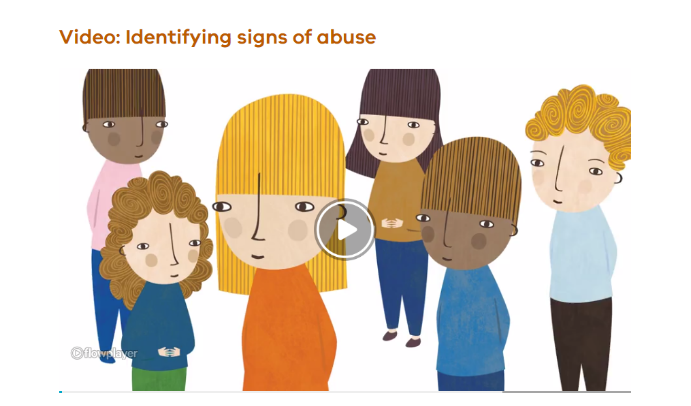 [Speaker Notes: BACKGROUND NOTES FOR FACILITATOR
Time on this slide: 7 minutes (video takes 5.45 minutes)
This slide links to an optional video on PROTECT that discusses the common signs of child abuse for volunteers to look out for. 
For more information, refer to:
Spotting the Warning Signs of Child Abuse (https://go.vic.gov.au/4aj0qJW)
Identify child abuse (https://go.vic.gov.au/3W35Cxl)
Click on the video image in presentation mode to play the identifying signs of abuse video in your browser. 
Alternatively, you can use this link: https://go.vic.gov.au/4aiuipJ or this url: https://vimeo.com/906221355?share=copy
SPEAKING NOTES 
Let’s get a quick overview of the common physical and behavioural indicators of child abuse by watching this video.
[Watch the video and allow time for some comments, if desired.]]
Common signs of abuse – children
Behavioural
Disclosure and/or drawings or writing depicting violence/abuse
Habitual absences 
Significant/unexplained developmental delay
Regressive or unusual changes to behaviour
Drug or alcohol misuse, suicide or self-harm
Harm to others or animals
Inconsistent or unlikely explanation for injury or inability to remember the cause
Reluctance to go home and/or a wariness or fear of a parent/carer
Unusual fear of physical contact with adults
Developmentally inappropriate sexualised behaviour
Withdrawal or excessive secrecy
Physical
Bruises, welts, cuts/grazes or burns
Internal injuries and bone fractures 
Injury to the genital or rectal area (e.g. pain going to the toilet) 
Wearing clothes unsuitable for weather conditions to hide injuries
STDs and/or frequent urinary tract infections
Consistently dirty and unwashed
Consistently hungry, tired and listless
Unattended health problems and lack of routine medical care


PROTECT: Identify child abuse
[Speaker Notes: BACKGROUND NOTES FOR FACILITATOR
Time on this slide: 1-2 minutes
This slide shows some of the common physical and behavioural signs of abuse in children.
For more information, refer to:
Spotting the Warning Signs of Child Abuse (https://go.vic.gov.au/4aj0qJW)
Identify child abuse (https://go.vic.gov.au/3W35Cxl)
SPEAKING NOTES 
[If you watched the optional video in the previous slide] We’ve just seen from the video that these are some of the signs that a child may be being abused
As school staff, we may be the only adults able to identify and respond to the common signs listed here.
We need to remember that some instances will fall across multiple categories (for example, family violence may involve physical, sexual, or emotional abuse)
If you identify physical or behavioural signs of abuse, regardless of the type of abuse, you must respond by following the Four Critical Actions (https://go.vic.gov.au/3VFXvGE).]
Child sexual abuse – including grooming
Child sexual abuse is when a person uses power or authority over a child to involve them in sexual activity.
Grooming involves predatory behaviour by an adult to prepare a child under 16 for sexual abuse at a later time, either with the groomer or with another adult.
Perpetrators of child sexual abuse (including grooming) are usually:
known to the child 
trusted by their families, communities, schools or other institutions.
Indicators of sexual abuse and grooming can be difficult to identify.
Parents, carers and other significant adults (including within organisations) may also be groomed by someone intending to abuse a child.
Any child can be victim of sexual abuse, however children who are vulnerable, isolated, or have a disability are much more likely to become victims and are disproportionately abused.
[Speaker Notes: BACKGROUND NOTES FOR THE FACILITATOR
Time on this slide: 1 minute
This slide focuses on identifying child sexual abuse, including grooming.
THIS SLIDE IS OPTIONAL AND HIDDEN.
For more information, refer to:
Spotting the Warning Signs of Child Abuse (https://go.vic.gov.au/4aj0qJW)
Identify child abuse (https://go.vic.gov.au/3W35Cxl)
SPEAKING NOTES 
Let’s focus now on identifying child sexual abuse, including grooming. 
Child sexual abuse is when a person uses power or authority over a child to involve them in sexual activity. 
Grooming is predatory behaviour to prepare a child under the age of 16 for sexual abuse at a later time, either with the groomer or with another adult. 
Children are often 'groomed' before they are sexually abused. At first, they may be tricked into thinking they are in a safe and normal relationship so they may not know it’s happening or may feel they have no choice but to be abused.
It can be hard to identify when someone is being groomed until after they have been sexually abused, because it can be normalised to look like caring behaviour.
Perpetrators of child sexual abuse (including grooming) are usually known to the child and trusted by their families, communities, schools or other institutions.
Parents, school staff and community members can also be groomed so they build trust in the perpetrator.
Any child can be a victim of sexual abuse but children with particular vulnerability are at greater risk of abuse.
Teachers and school staff have significant responsibility to ensure schools are safe for all children and to be aware of particular risks for students in institutional settings like schools.]
Common adult grooming behaviours
[Speaker Notes: BACKGROUND NOTES FOR THE FACILITATOR
Time on this slide: 2 minutes
THIS SLIDE IS OPTIONAL AND HIDDEN.
For more information refer to:
Spotting the Warning Signs of Child Abuse (https://go.vic.gov.au/4aj0qJW)
Identify child abuse (https://go.vic.gov.au/3W35Cxl)
Child sexual exploitation and grooming (https://go.vic.gov.au/3U19xYM)
Reportable and Notifiable Conduct policy (https://go.vic.gov.au/4ejoM8E) 
SPEAKING NOTES 
We should be able to recognise the common signs of abuse in children as well as behavioural signs that an adult may be grooming a child to engage in sexual activity.
This slide lists behavioural signs that an adult in a child’s family or school community may be grooming them for sexual abuse. 
Perpetrators can be any gender and may be a family member, school staff member, coach or other trusted carer in a child’s life. 
Grooming can be conducted in person or online, including through social media,
Perpetrators try to build relationships with victims, including family members or other carers, to try and lower inhibitions and create situations where abuse could occur. 
[talk through the points on the slide]
Staff and volunteers must report any complaints or concerns about grooming behaviour (from within or outside the school) to school leadership regardless of concerns about risk to the reputation of the suspected perpetrator or the school.]
Identifying and managing child safety risks
Always follow our school’s Child Safety Code of Conduct
Be aware of the behavioural and physical indicators of child abuse 
Look out for any indicators of child abuse in children and young people you work with 
Immediately raise concerns about any suspicions of child abuse with a teacher or school leadership 
Alert a teacher or school leadership to any other potential risks you become aware of in our school environments
[Speaker Notes: BACKGROUND NOTES FOR FACILITATOR
Time on this slide: 1 minute
This slide raises volunteers’ awareness of the actions they can take to identify and manage child safety risks in the school environment. 
SPEAKING NOTES 
The Child Safe Standards require all schools to put in place systems and processes to help prevent and reduce harm to students.
We manage risks through our child safety and wellbeing policies, procedures and practices. 
Our volunteers also have an important role in identifying and managing risks.
You can see on this slide actions you can take to prevent harm and support child safety in our school environments. These include:
thinking about your own behaviour with children and making sure you always follow our Child Safety Code of Conduct.
being aware and informed about indicators of child abuse
being observant when working with children and noticing any indicators of child abuse
if you suspect child abuse, speak to a teacher as soon as you can
if you have any concerns about unsafe spaces or behaviours, raise your concerns with a teacher or school leadership.]
Information sharing obligations for volunteers
Any student information you become aware of because of your volunteer work must be managed sensitively and in accordance with our Schools’ Privacy Policy and Volunteers Policy.
You can share student information with relevant school staff to:
support the student’s education, wellbeing and health
reduce the risk of harm to the student, other students, staff or visitors
Volunteers must report any child safety concerns that they become aware of to a teacher or school leadership as soon as possible 
There are some circumstances where volunteers may also be obliged to disclose information to authorities outside of the school  such as to Victoria Police
[Speaker Notes: BACKGROUND NOTES FOR FACILITATOR
Time on this slide: 1 minute
This slide raises volunteers’ awareness of information sharing obligations for volunteers. 
The text on this slide is from the School’s Volunteers Policy template available through the School Policy Templates Portal (https://go.vic.gov.au/3UyNxob) [login required].
Schools can update this slide to identify the staff member who is manages information sharing requests. 
SPEAKING NOTES 
Any student information you become aware of because of your volunteer work must be managed sensitively and in accordance with our Schools’ Privacy Policy. (https://go.vic.gov.au/3UyNxob) [login required].
Our privacy policy says that you can share student information with relevant school staff to:
support the student’s education, wellbeing and health or to reduce the risk of harm to the student, other students, staff or visitors
Who are the relevant school staff? They are the students’ teachers or a school leader. 
As we’ve discussed, volunteers must immediately report any child safety concerns that they become aware of to a member of staff to ensure appropriate action. 
There are some circumstances where volunteers may also be obliged to disclose information to authorities outside of the school such as to Victoria Police.]
Record keeping
Our school follows the department’s Records Management- School Records Policy

While it’s unlikely you will be responsible for any school records during your volunteer work, any school records that you are responsible for must be provided to the person nominated in our Volunteers Policy.
[Speaker Notes: BACKGROUND NOTES FOR FACILITATOR
Time on this slide: 1 minute
The text on this slide is from the School’s Volunteers Policy template available through the School Policy Templates Portal (https://go.vic.gov.au/3UyNxob) [login required].
SPEAKING NOTES 
It’s unlikely you will be responsible for any school records during your volunteer work.
If you are responsible for any school records, you must provide these to the staff member nominated in our Volunteers Policy.  
In our school this is [insert staff member’s name]]
Key things to remember
Child safety at our school is everyone’s responsibility. 
Volunteers have a responsibility to:
always follow the school’s child safety and wellbeing policies and procedures
act in accordance with our school’s Child Safety Code of Conduct
take students’ views seriously, especially when they raise concerns or worries about their safety or the safety of a friend
raise concerns about a child’s safety or any inappropriate behaviours in the school community with a teacher or school leadership immediately
recognise and respect the diversity of the children, young people, and families at our school
[Speaker Notes: BACKGROUND NOTES FOR FACILITATOR
Time on this slide: 2 minutes 
This slide summarise some key points for staff to remember. 
SPEAKING NOTES 
Child safety is a shared responsibility at our school.
Documents are important but the Child Safe Standards need to be effectively implemented to demonstrate that our school has a culture where child safety is embedded in our practice. 
Key things for you to remember are:
Follow our school’s child safety and wellbeing policies and procedures including our Child Safety Code of Conduct
Take students’ views seriously, especially when they raise concerns or worries about their safety or the safety of another student 
Immediately raise concerns about child safety issues with a teacher or school leader principal  
Recognise and respect the diversity of the children, young people, and families at our school and take account of their individual needs 
Participate in ongoing child safety and wellbeing training. 
We all share a commitment to keeping children, young people and our students safe and we’ve seen throughout this presentation, that you have an important role in making sure children and young people are safe in our school environments
If you have any queries at any time about our school’s policies and procedures and your obligations, you can talk to [insert staff member’s name].]
Questions?
This presentation (Victoria’s Child Safe Standards – school volunteer training) is provided under a Creative Commons Attribution 4.0 International licence.
You are free to re-use the work under that licence, on the condition that you credit the State of Victoria (Department of Education), indicate if changes were made and comply with the other licence terms, see: https://creativecommons.org/licenses/by/4.0/ 
Copyright queries may be directed to copyright@education.vic.gov.au
[Speaker Notes: BACKGROUND NOTES FOR FACILITATOR
This slide is optional
It provides an opportunity for participants to ask questions, if there is time.
The facilitator is encouraged to become familiar with the content on PROTECT to help answer these.
Any questions the facilitator cannot answer can be directed to child.safe.schools@education.vic.gov.au. 
This presentation (Victoria’s Child Safe Standards – school volunteer training) is provided under a Creative Commons Attribution 4.0 International licence.
You are free to re-use the work under that licence, on the condition that you credit the State of Victoria (Department of Education), indicate if changes were made and comply with the other licence terms, see: https://creativecommons.org/licenses/by/4.0/
Copyright queries may be directed to copyright@education.vic.gov.au]